COMISIÓN ESTATAL DEL AGUA
JUNTA DE GOBIERNO
ORDEN DEL DÍA
TERCERA SESIÓN ORDINARIA DE 2016
Brasilia #2970. Colomos Providencia. Guadalajara, Jalisco.
26 de octubre de 2016 17:00 hrs
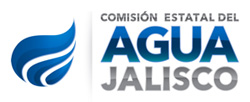 PRIMERO.-	Lista de asistencia y determinación de quórum
 
SEGUNDO.-	Lectura y aprobación del orden del día

TERCERO.-     Toma de Protesta Vocal representante Medio Académico

CUARTO.-        Informe de actividades tercer trimestre
Cuencas y Sustentabilidad
Operación de Plantas
Apoyo a Municipios
Unidad Ejecutora de Abastecimiento y Saneamiento
Administración
Contraloría Interna
Comunicación Institucional
Planeación Estratégica

QUINTO.- 	Aprobación y seguimiento de acuerdos

SEXTO.-	Asuntos varios
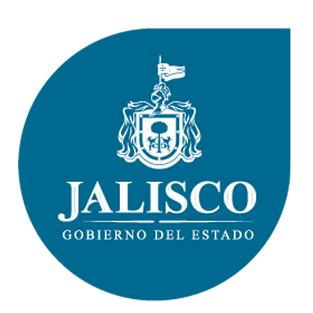